A manufacturer wanted to get a “stone washed” look to denim.  They tested squares of dark denim.
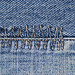 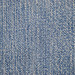 Results:
Denim washed without cellulase got slightly lighter.
Denim washed with cellulase became significantly lighter.
Analysis:
1.	What do you think cellulase is?
2. 	Which of the results represents the control and why was a control necessary?
3. 	Why might using cellulase be a simpler process than washing with actual small stones like manufacturers did in the past?
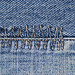